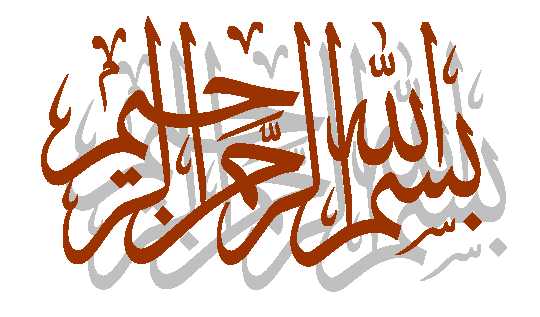 Case presentation
A 29 y/o female with primary hyperparathyroidism and extra-parathyroid uptake in nuclear imaging

Presented by: A.H. Ghanooni M.D 
Mordad 1396
Taleghani Hospital
SBMU
Present illness
A 29 year-old single female, from Garmsar, presented with protrusion of left maxillary bone beside the nose 1 year ago.
Her complaint was not very significant for other symptoms. But she has had polyuria, and polydipsia , bone pain, weakness, and depression.
At the first step CT scan revealed a mass and surgery was performed to tumor resection.(95/4)
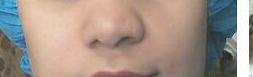 CT scan
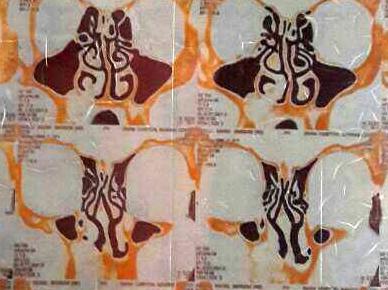 First pathology
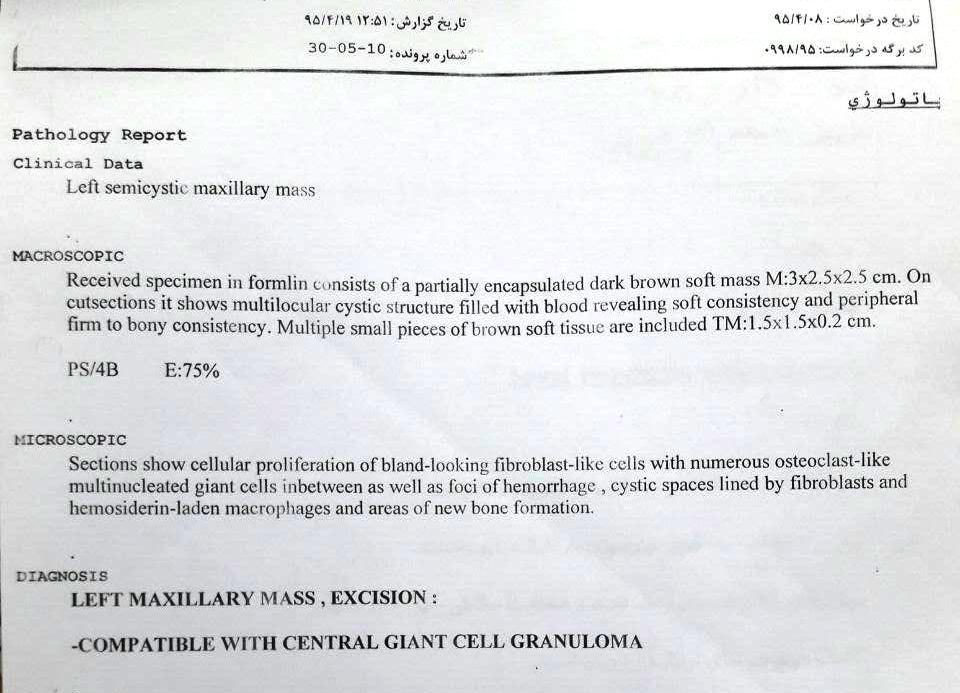 After pathology report compatible to Brown Tumor, biochemical laboratory test for Hyperparathyroidism was done and the patient was referred to endocrinologist.
95/5/2
95/5/24
95/6/29
After diagnosis of primary hyperparathyroidism - for determination of location of adenoma- TC-99m-MIBI scan was requested.
First MIBI scan  95/5/26
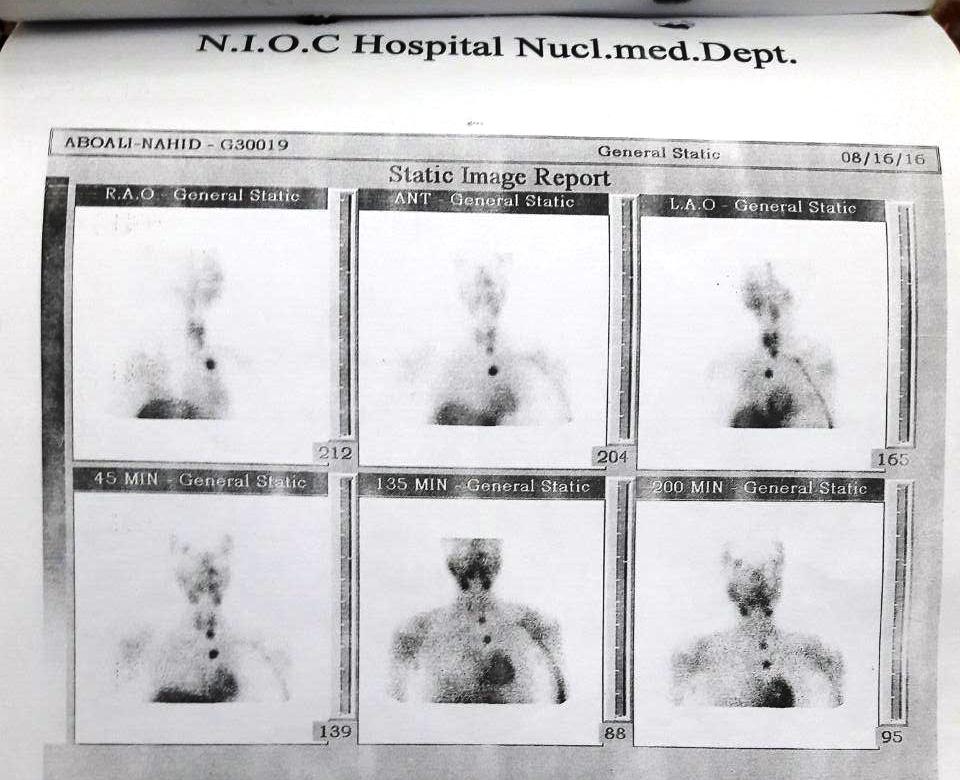 بيمارستان نفت
First MIBI scan report   95/5/26
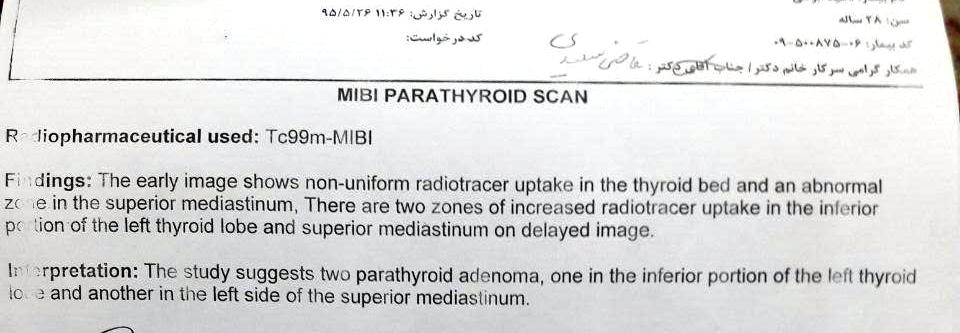 CT   or  US
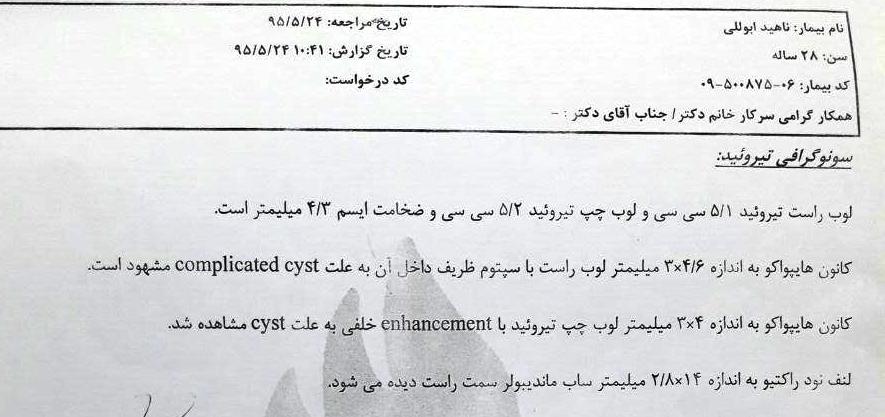 95/8/18
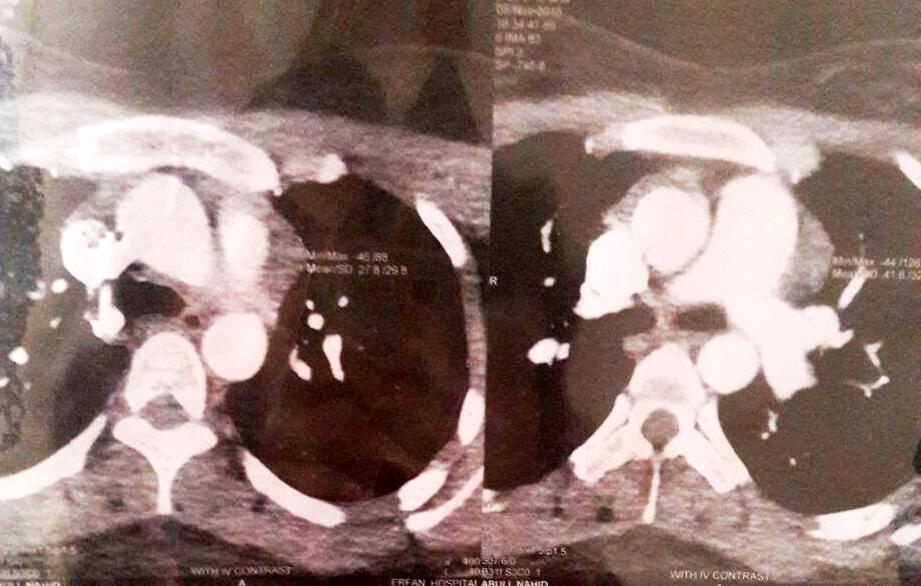 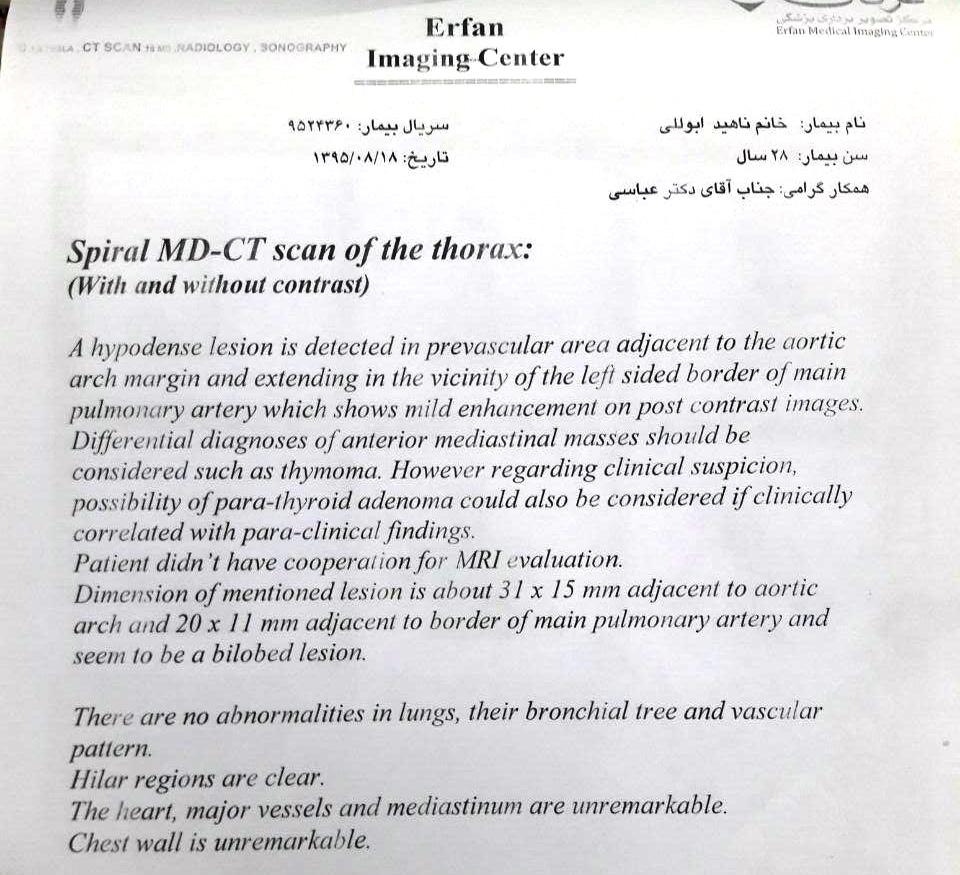 95/11
Video Endoscopic Thoracic Surgery (VATS) for mediastinal tumor biopsy and thymectomy was performed 6 months ago.
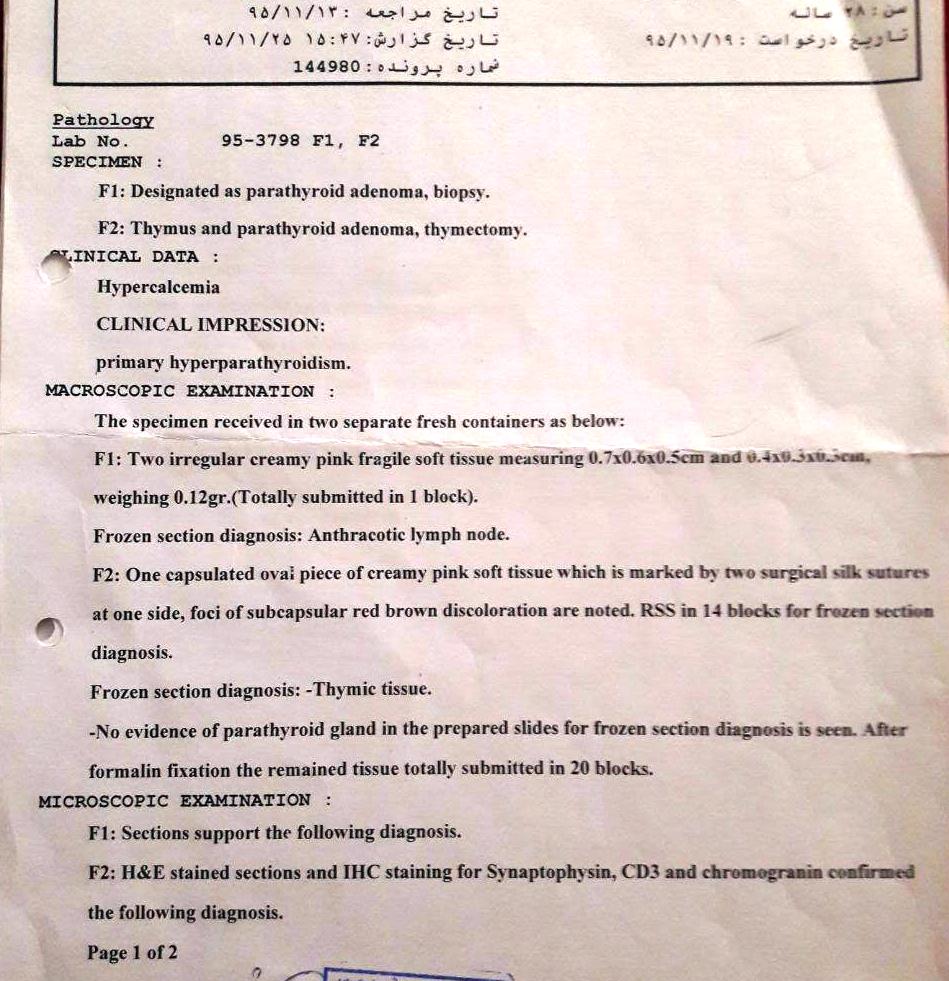 Second surgical pathology
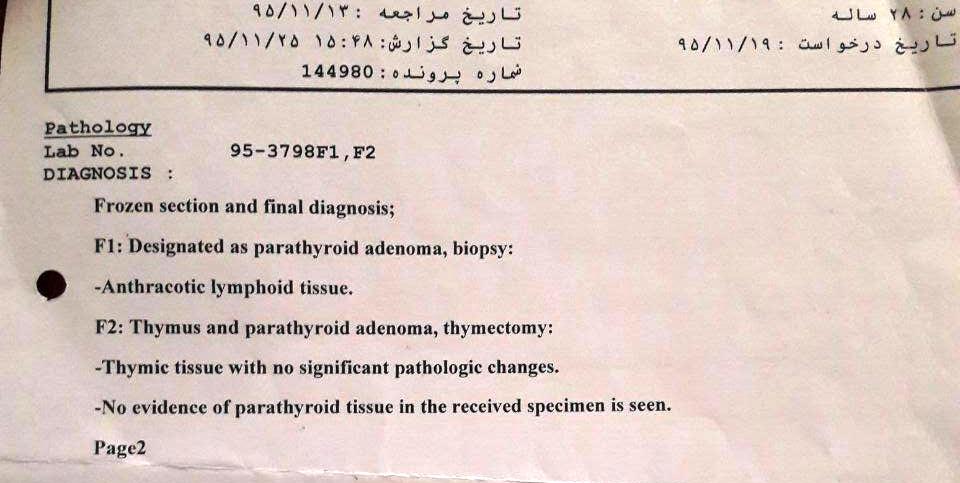 95/12/4
96/1/28
Because of unsuccessful laboratory tests results, reevaluation for parathyroid excess secretion source was done.
96/2/3
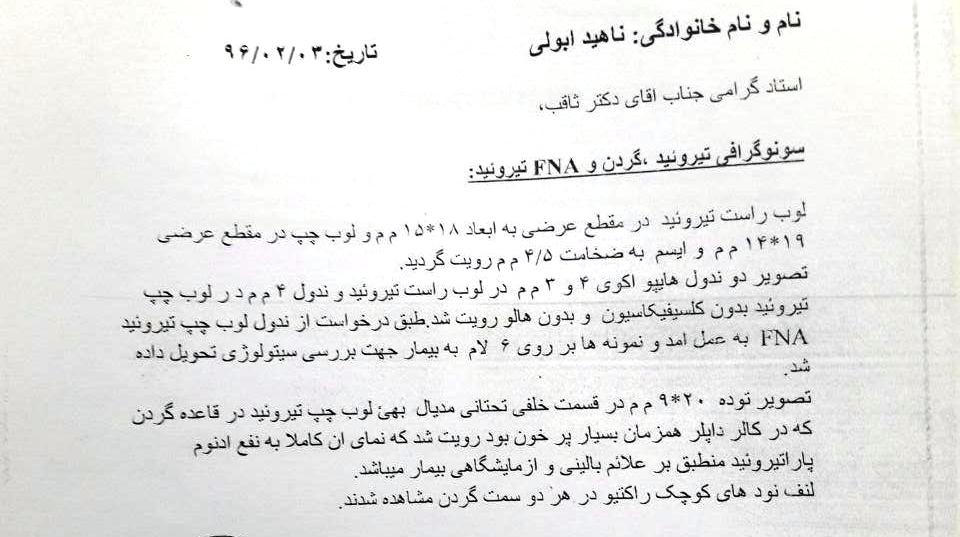 96/2/3
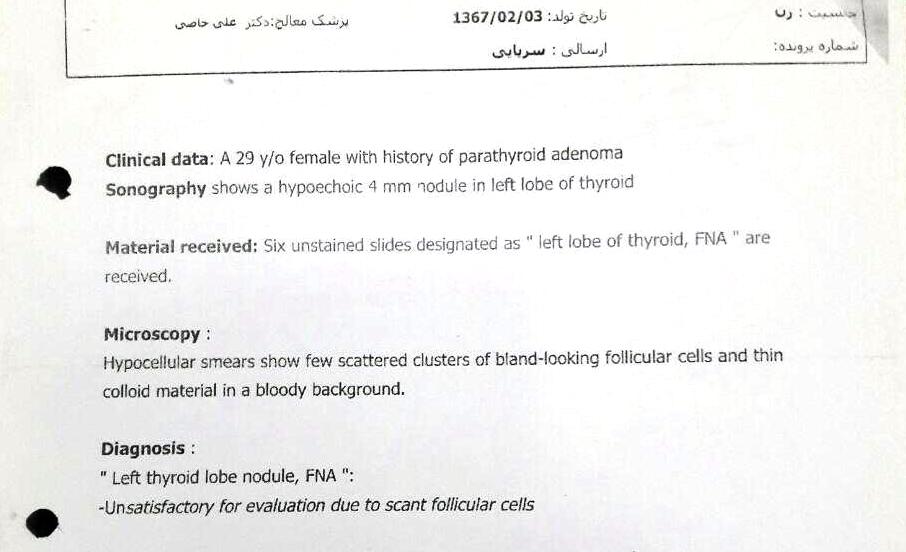 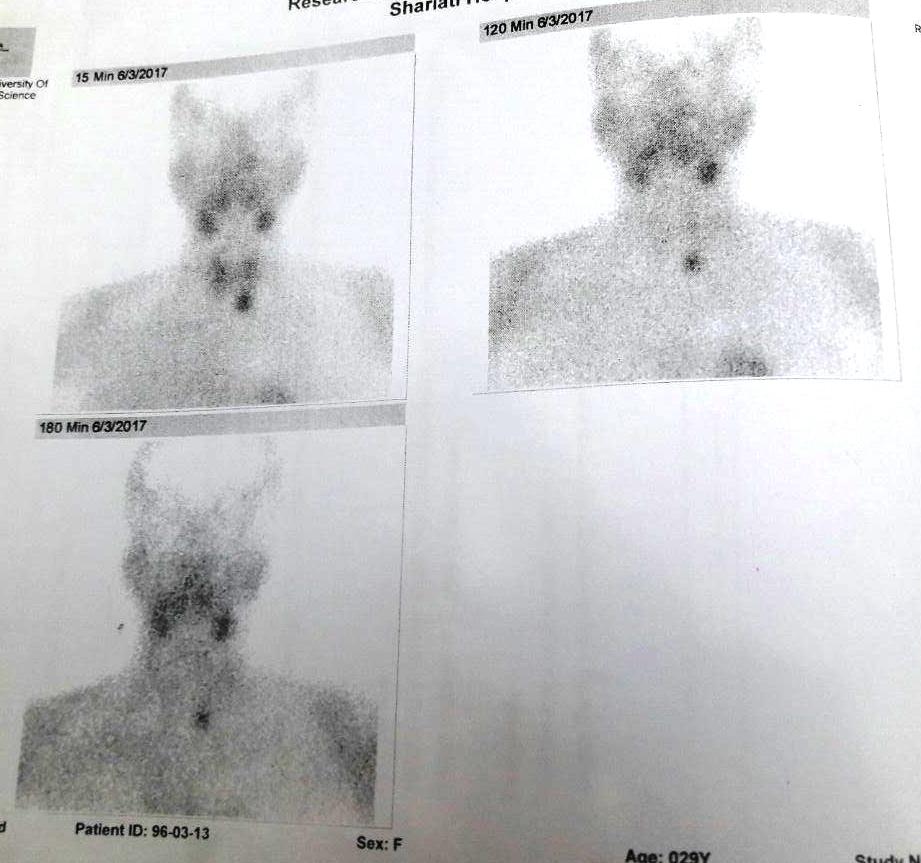 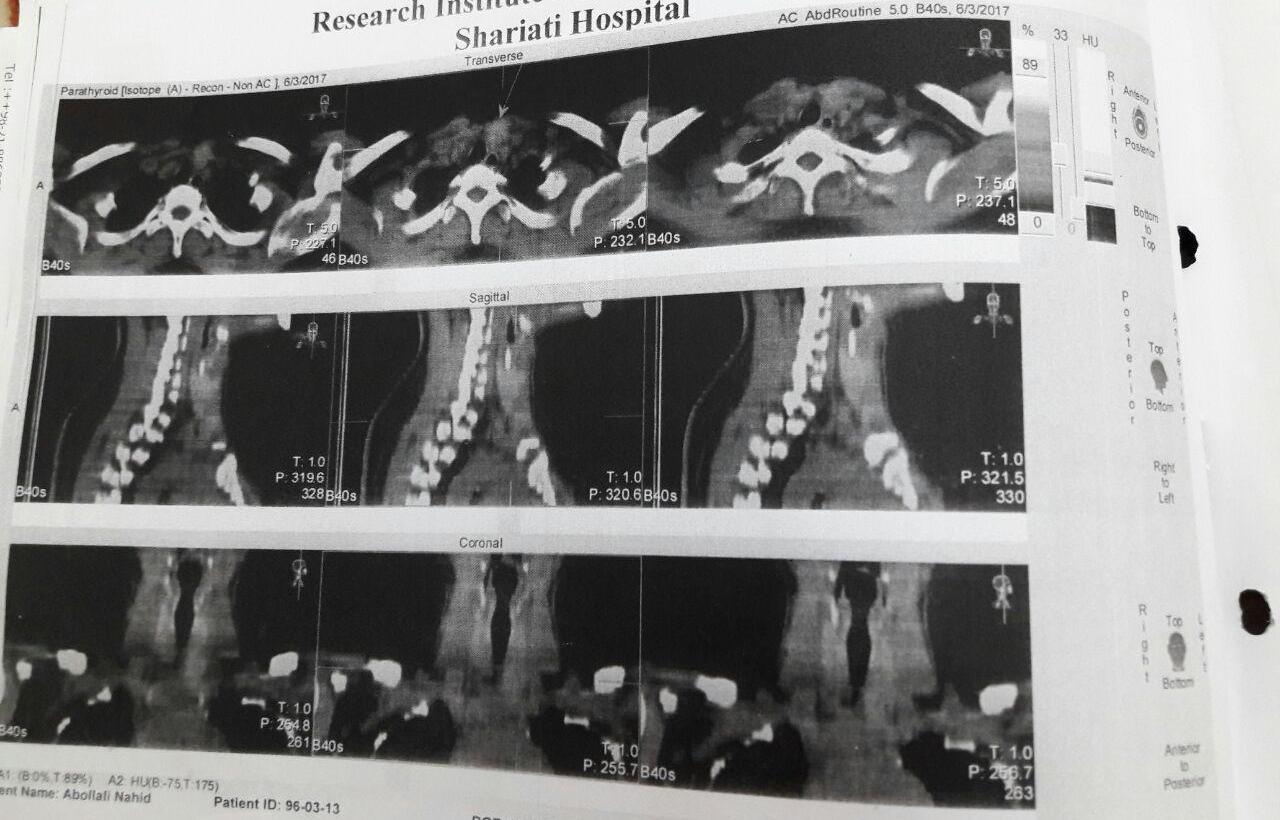 96/3/13
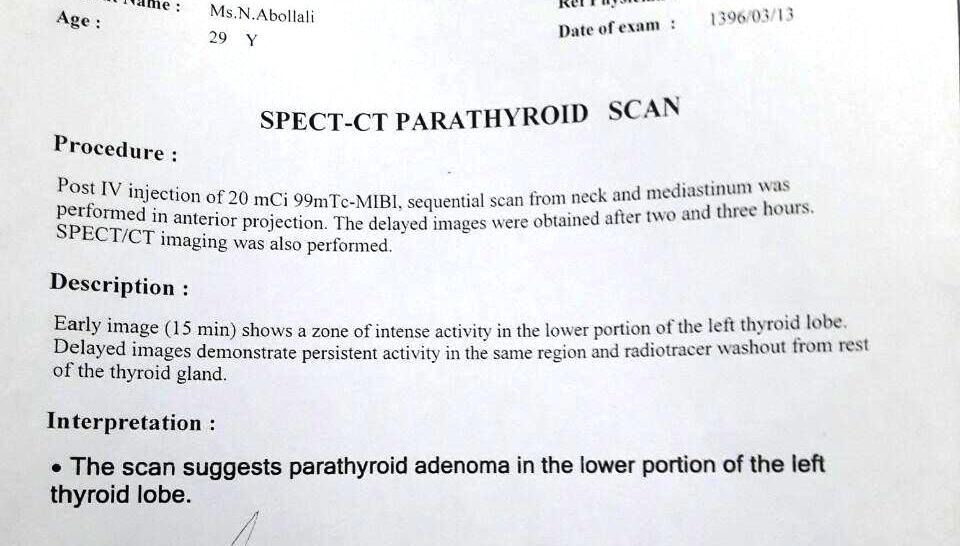 And ultimately, third operation for resection of inferior cervical mass was performed 2 months ago (96/3).
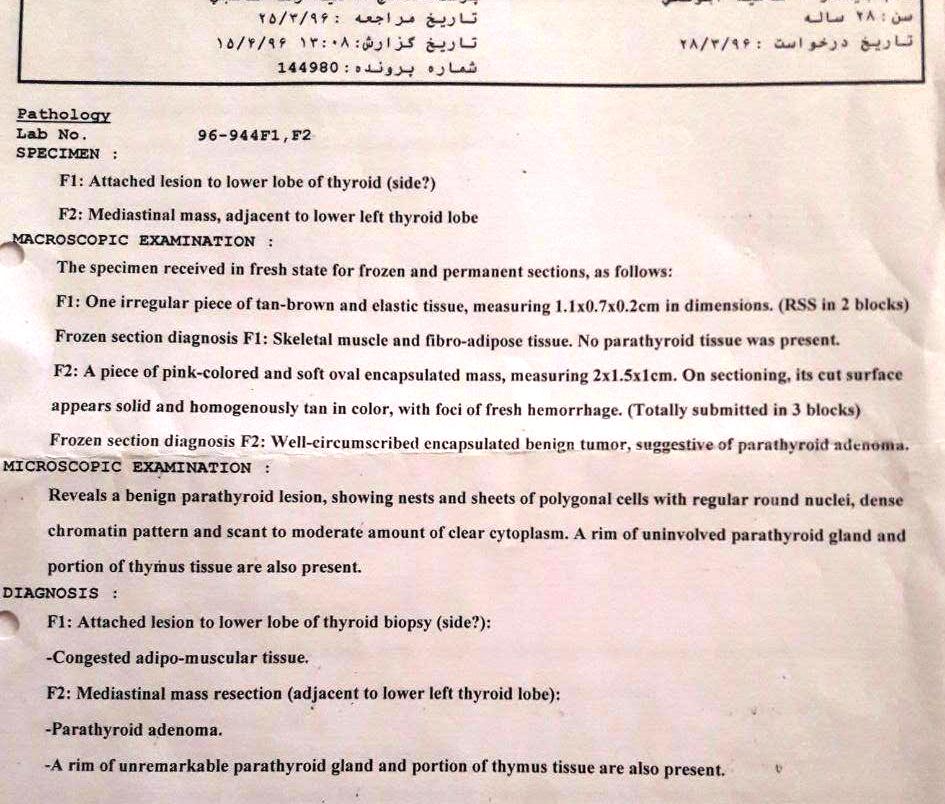 Third surgical pathology
96/4/10
Past Medical & Surgical Hx
Once episode of flank pain & renal stone passage 2 years ago.
Hx of sepal deviation of nose surgery 5 years ago.
 hypertension (-)
PUD(-)
FHx
Renal stone in her mother and grandfather and uncle.
Hypertension and diabetes in her father
Review of Systems
No Fever, anorexia and weight loss
Unilateral and pulsatile headache that was decreased after last surgery
No nausea, vomiting, constipation, or abdominal pain,
Bone pain, polyuria, polydipsia
Physical Examinations
H : 160
W : 62
BMI : 24.2
Unfortunately, she could not come to us for a comprehensive physical examination.
Problem list
A 29 year-old female
Maxillary mass ( brown tumor)
polyuria, and polydipsia , bone pain, weakness, and depression
Hypercalcemia, hypophosphatemia, and elevated PTH
Cervical and mediastinal mass
Several uptakes (Cervical and mediastinal) in nuclear imaging